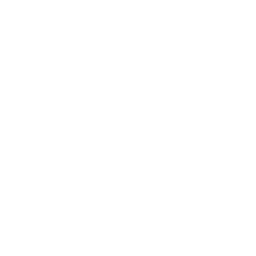 Kit de FerramentasEmpatia
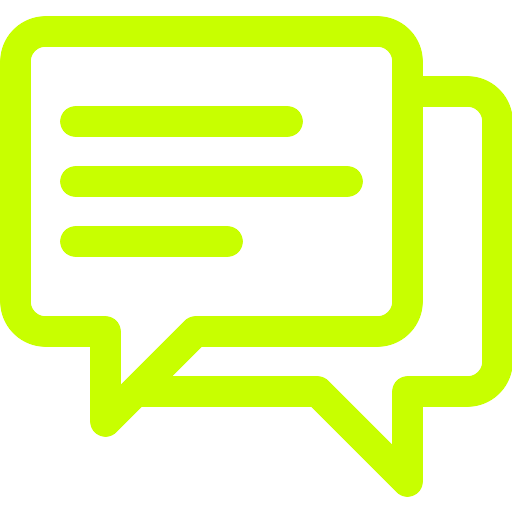 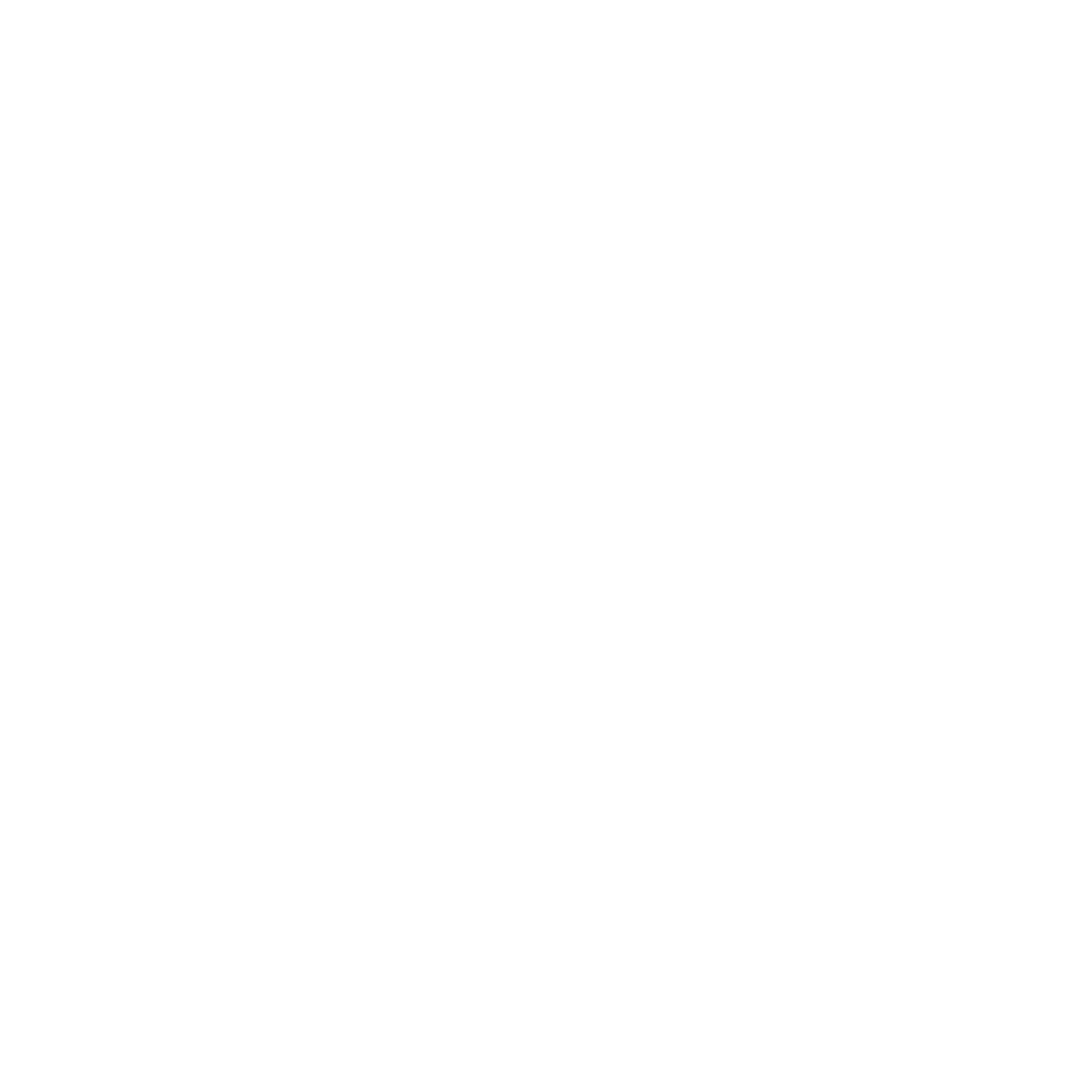 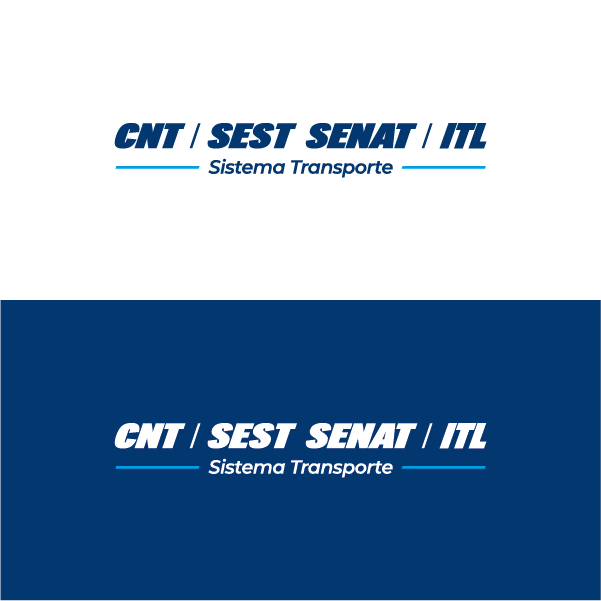 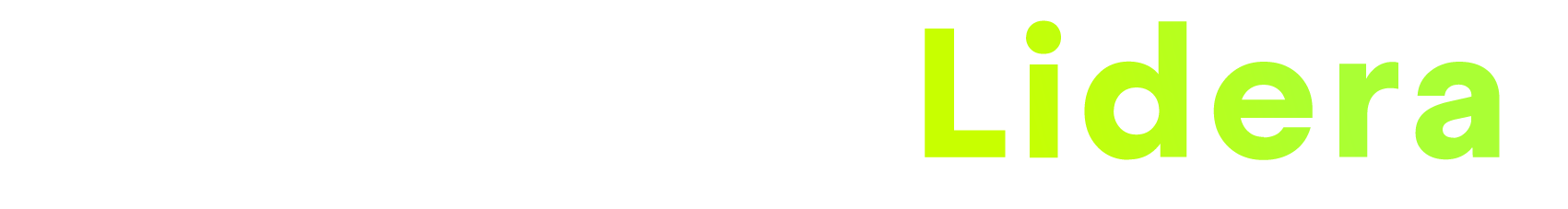 EMPATIA
Para que?
É entender o olhar do outro e as suas necessidades, seja o seu colaborador ou o seu cliente e escutar o que o ele precisa sem julgamentos.
Para quem?
na prática
Não suponha que você sabe o que as pessoas precisam, converse com elas.
Observe o que as pessoas fazem, mais do que falam.
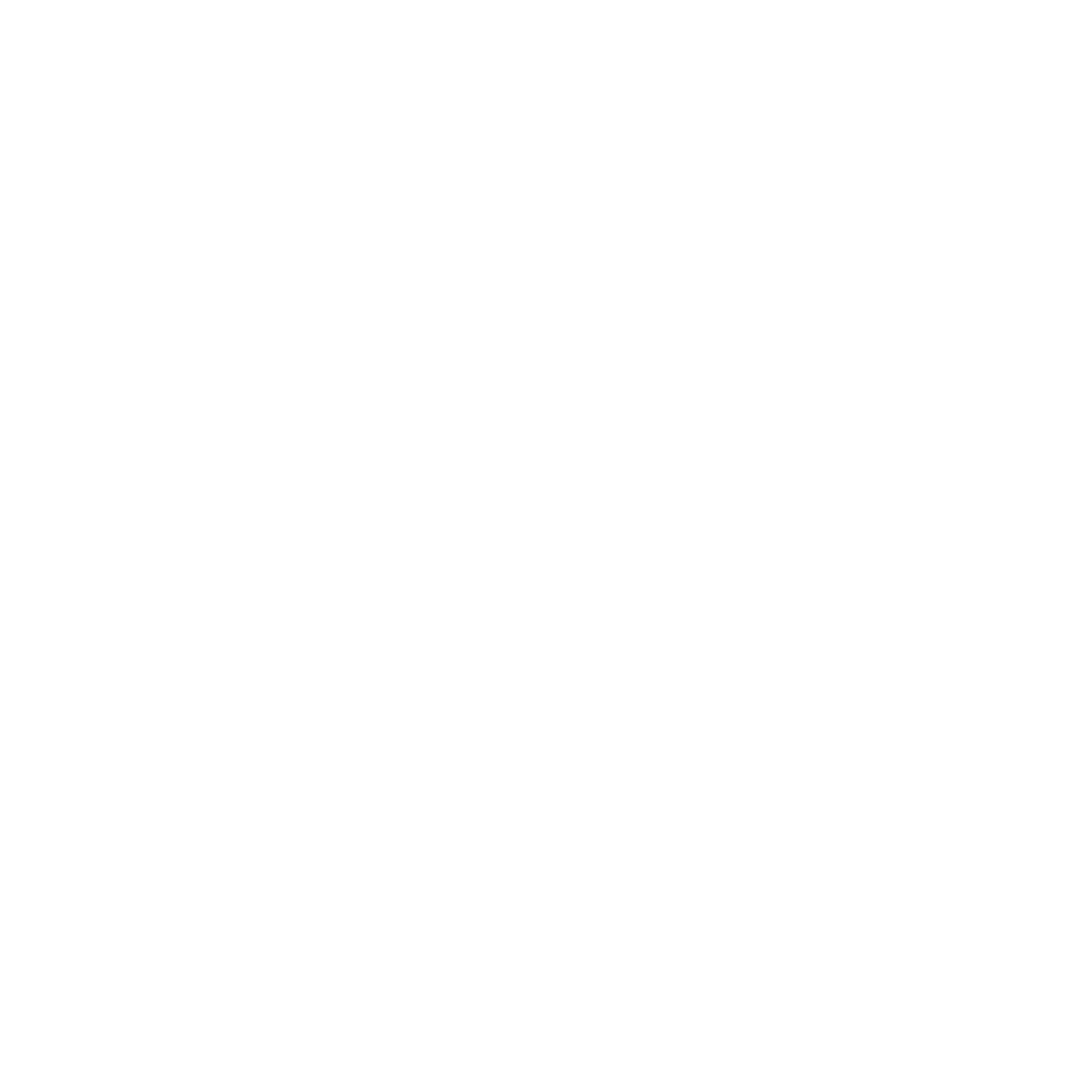 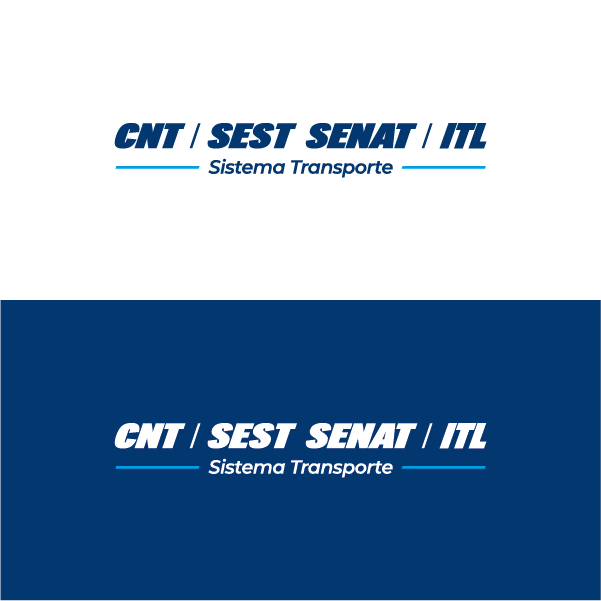 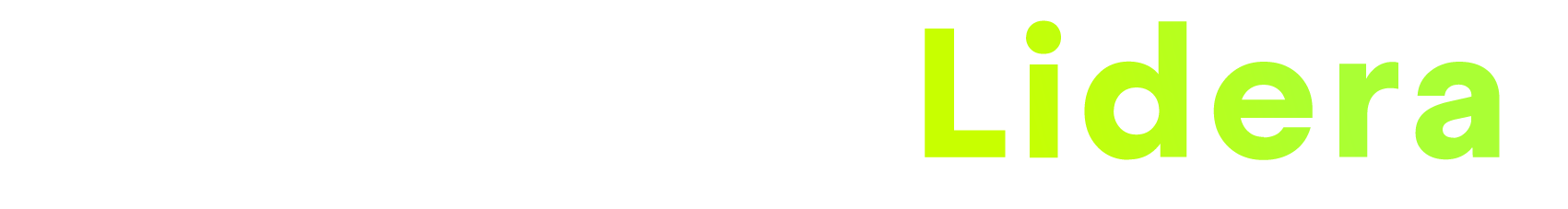 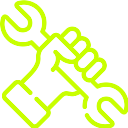 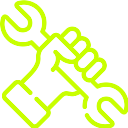 Entrevista
Essa técnica nos permite entender o problema com profundidade, uma vez que o roteiro é determinado caso a caso.

Para realizar uma boa entrevista, siga as recomendações dos slides a seguir.
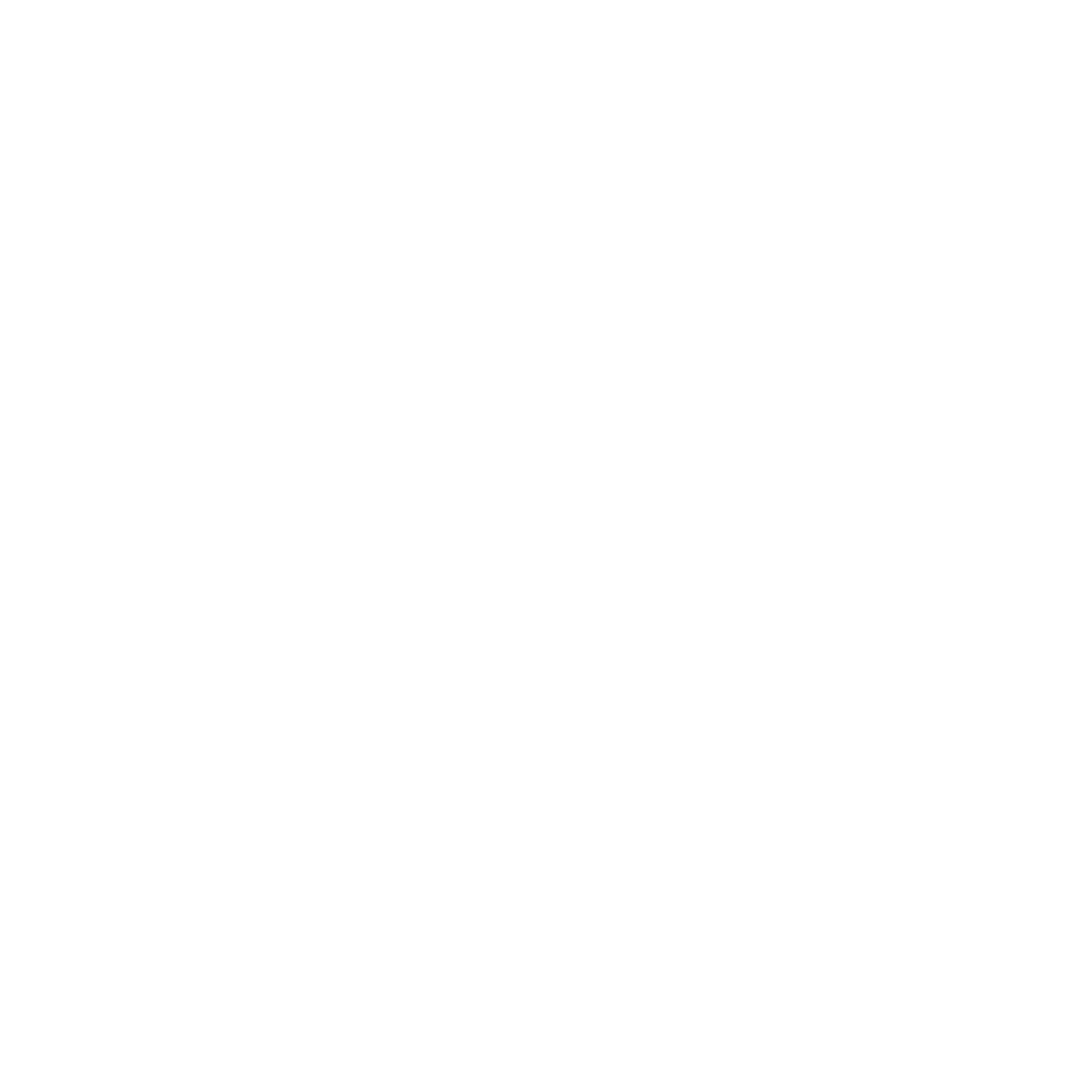 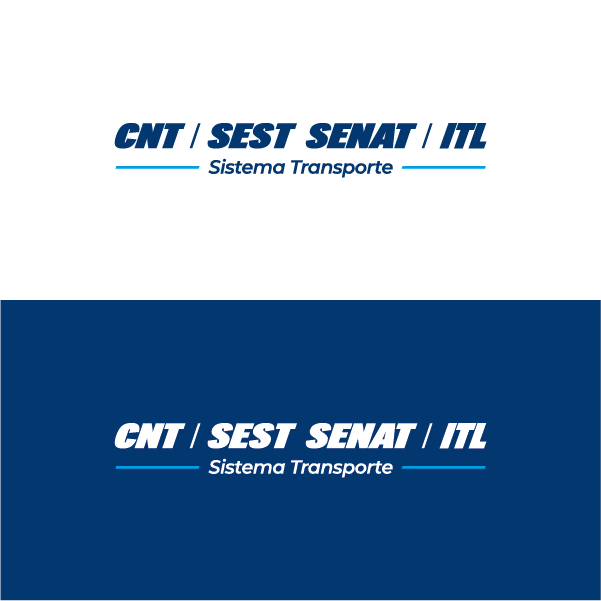 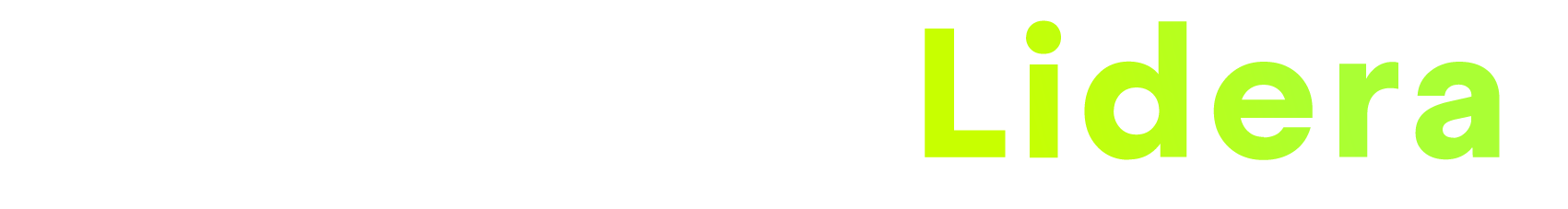 Exemplos de informações a levantar

Quem é a pessoa, como é seu dia a dia
Quais as expectativas e visão de sucesso das pessoas em relação ao problema
O que a pessoa valoriza no contexto
Quais seus desafios e dores
Experiências e comportamentos anteriores em situações semelhantes
Qual a visão da pessoa sobre o problema
Como planejar a entrevista
1
2
Tenha um roteiro focado no problema
Aproveite para tirar dúvidas
4
3
Pare quando ficar repetitivo
 (~12 pessoas)
Explore perfis extremos
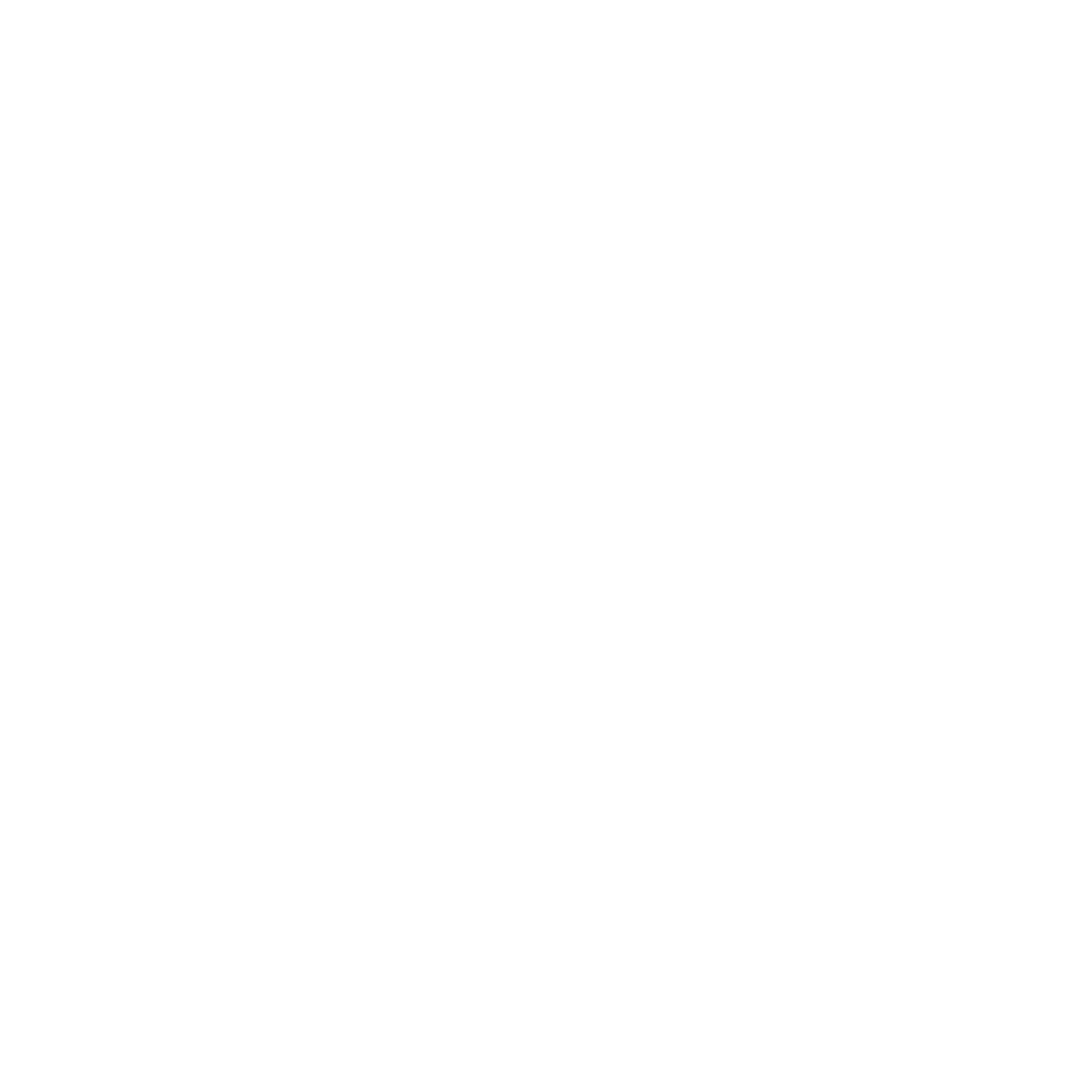 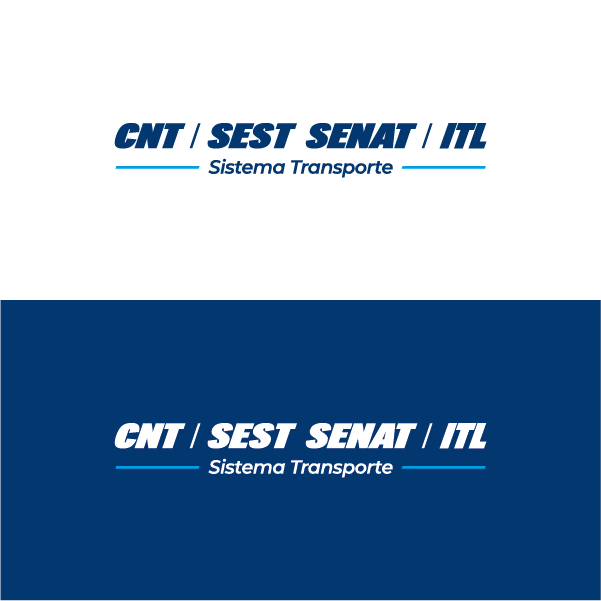 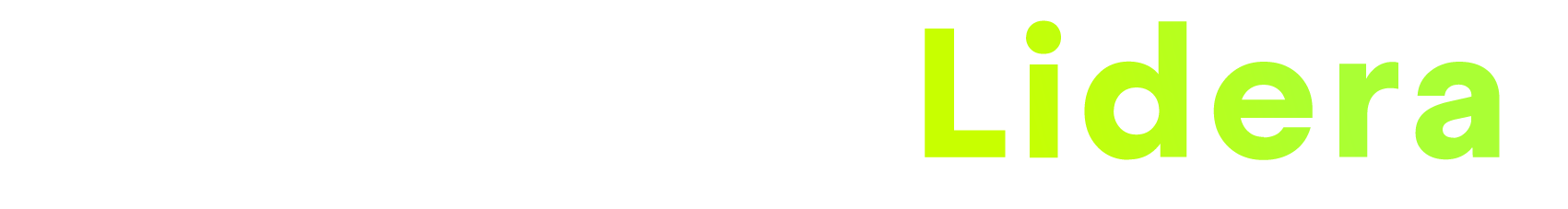 Como conduzir a entrevista
1
2
Conduza como uma conversa
Crie um ambiente seguro
5
3
4
Anote para explorar melhor as respostas
Menos julgamento e mais curiosidade
Evite perguntas binárias
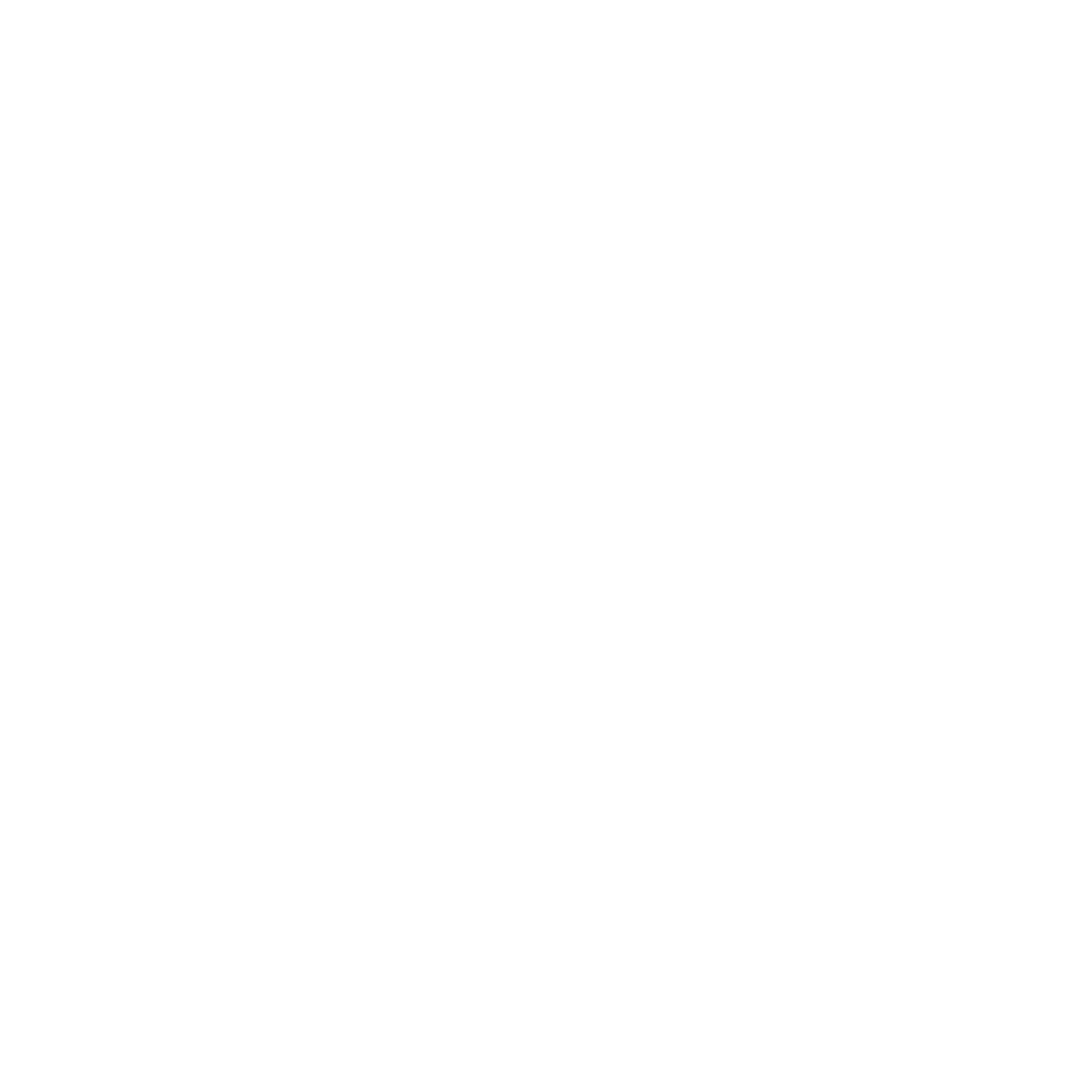 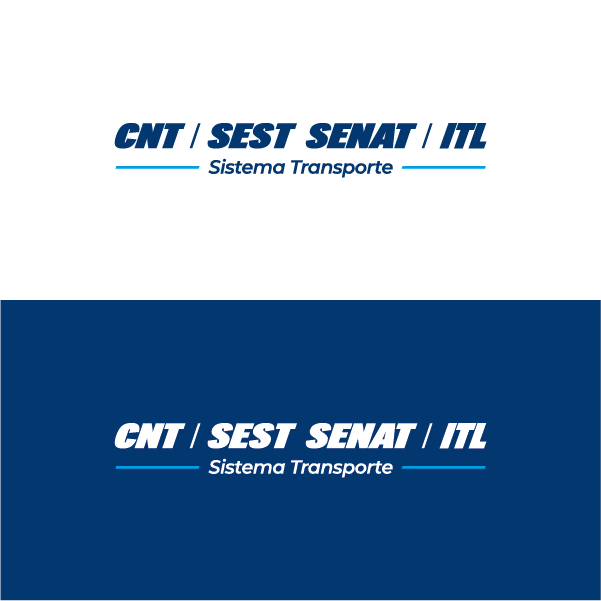 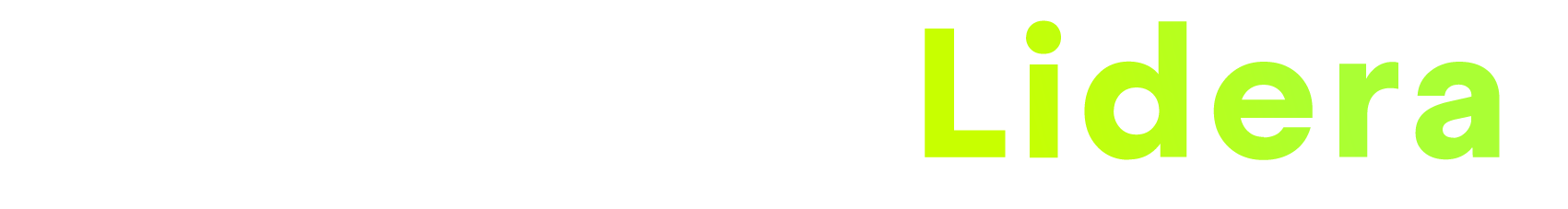 escreva aqui
escreva aqui
escreva aqui
escreva aqui
escreva aqui
escreva aqui
escreva aqui
escreva aqui
escreva aqui
escreva aqui
escreva aqui
escreva aqui
escreva aqui
escreva aqui
escreva aqui
escreva aqui
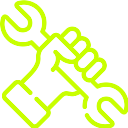 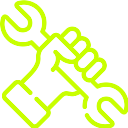 Mapa de Empatia
Esta ferramenta nos ajuda a se colocar no lugar do outro e refletir sobre suas vivências para então compreender sua necessidades e problemas.
Para aplicar a ferramenta, responda às perguntas dos 4 quadrantes que constam no slide a seguir.
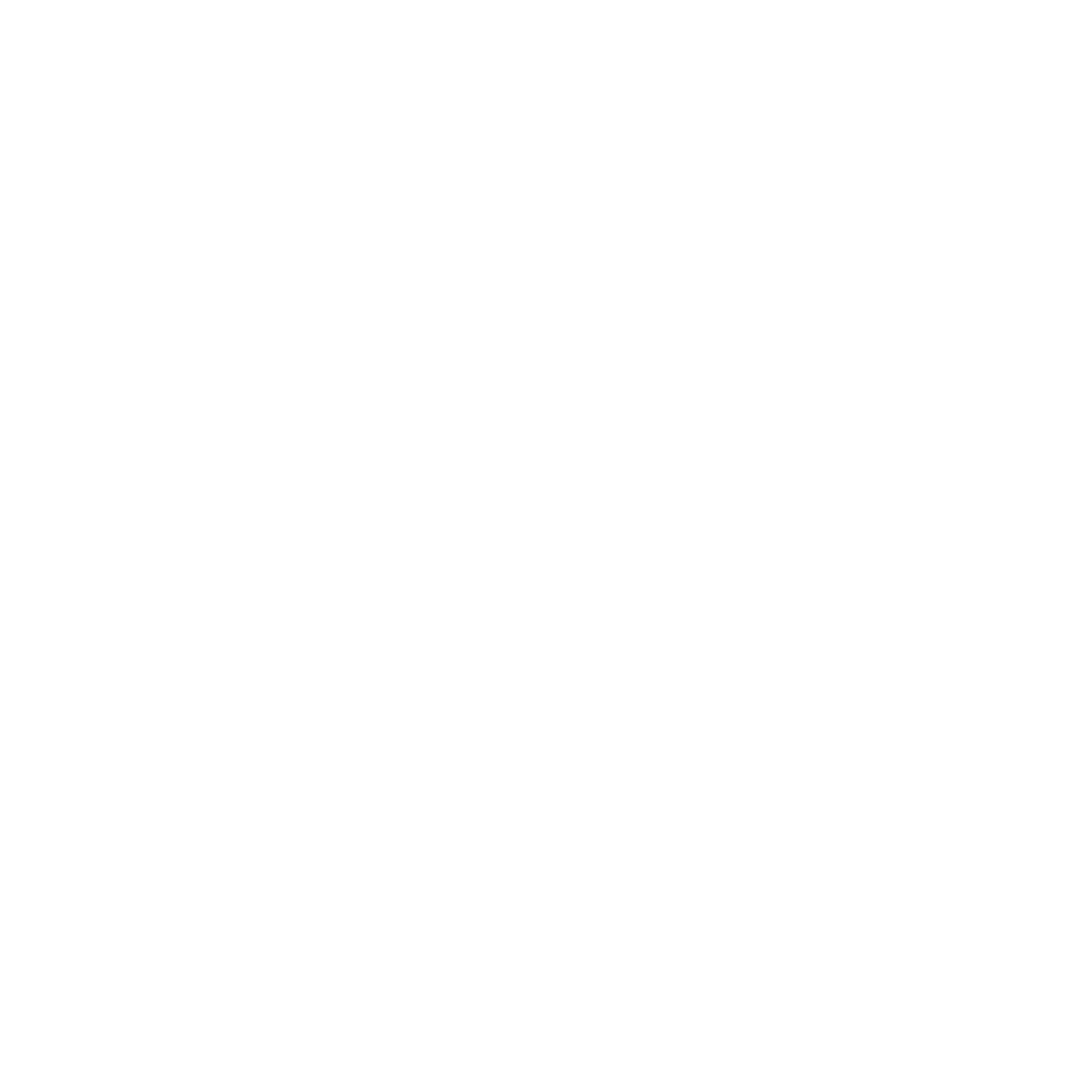 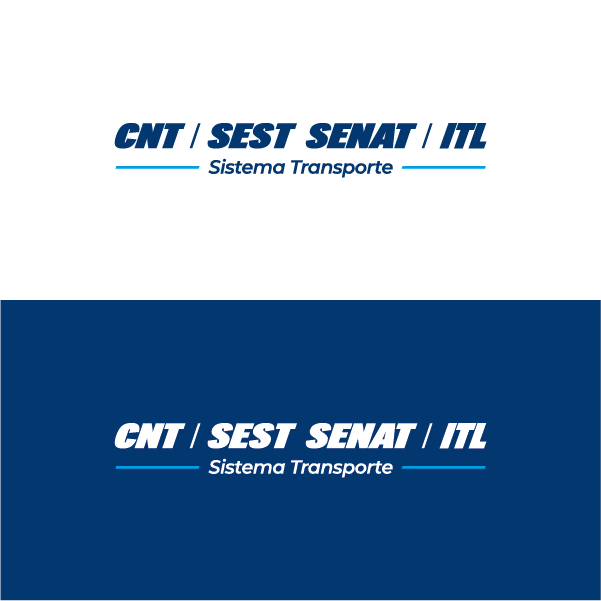 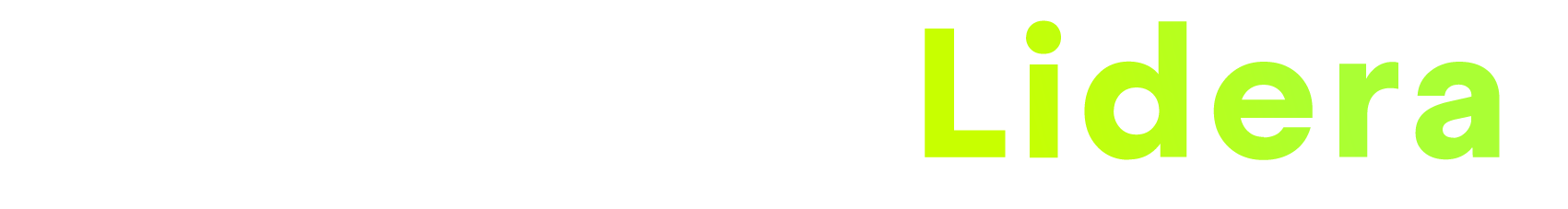 escreva aqui
escreva aqui
escreva aqui
escreva aqui
escreva aqui
escreva aqui
escreva aqui
escreva aqui
escreva aqui
escreva aqui
escreva aqui
escreva aqui
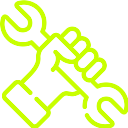 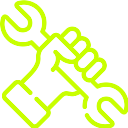 Mapa de Stakeholders
Esta ferramenta nos ajuda a refletir de maneira mais estruturada sobre quem são todas a pessoas envolvidas em determinado problema, projeto ou solução.
Para aplicar a ferramenta, preencha a estrutura do slide a seguir respondendo às três perguntas.
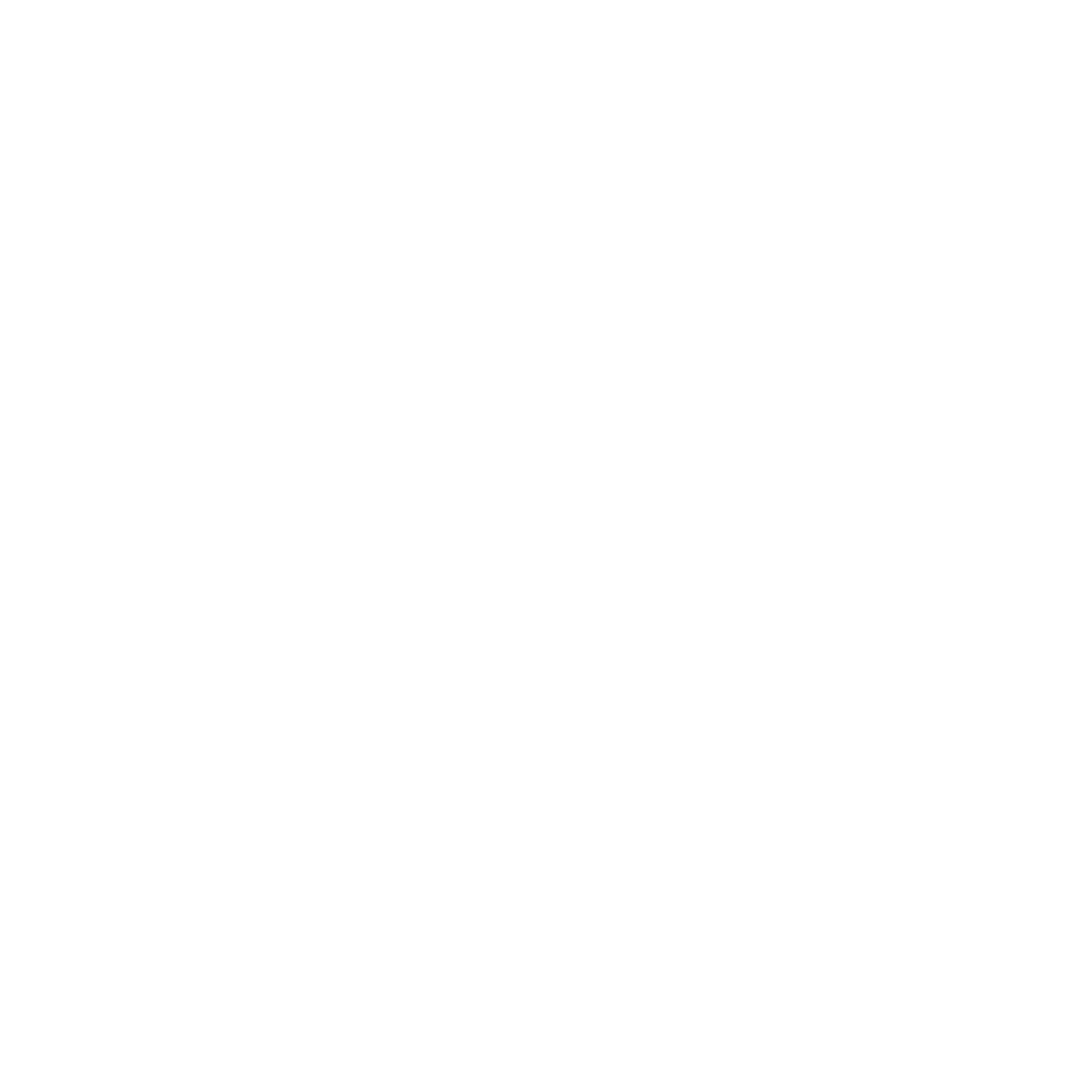 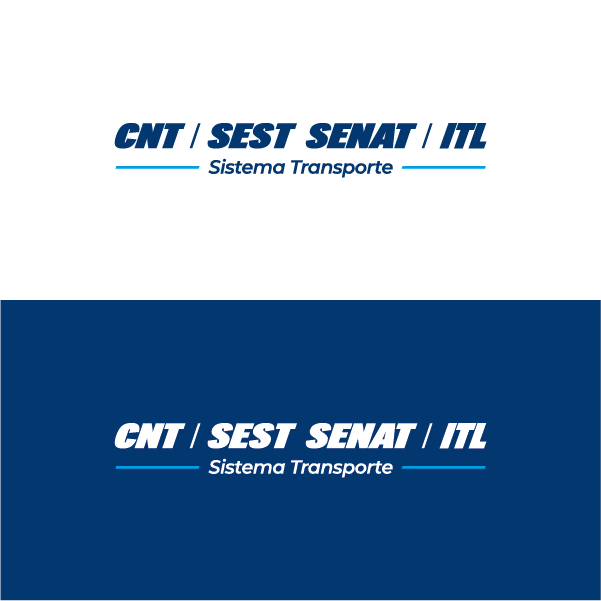 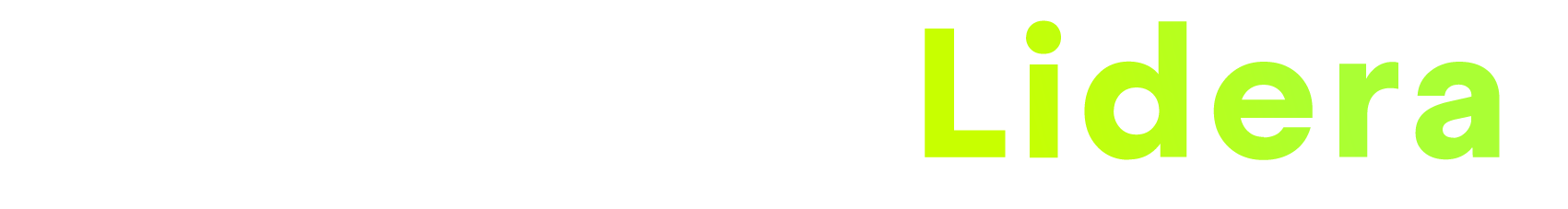